Информационно-коммуникативные технологии как фактор формирования ключевых компетенций
В  деятельности  учителя должны  создаваться условия для формирования следующих ключевых компетенций: 
Коммуникативных
Информационных
Автономизационных
Нравственных законам
Овладение ключевыми компетенциями позволяют человеку быть успешным и востребованным обществом.
Программное обеспечение учебных дисциплин очень разнообразно: 
Программы-учебники
Программы-тренажёры
Словари
Справочники
Энциклопедии
Видеоуроки
Библиотеки электронных наглядных пособий
Тесты
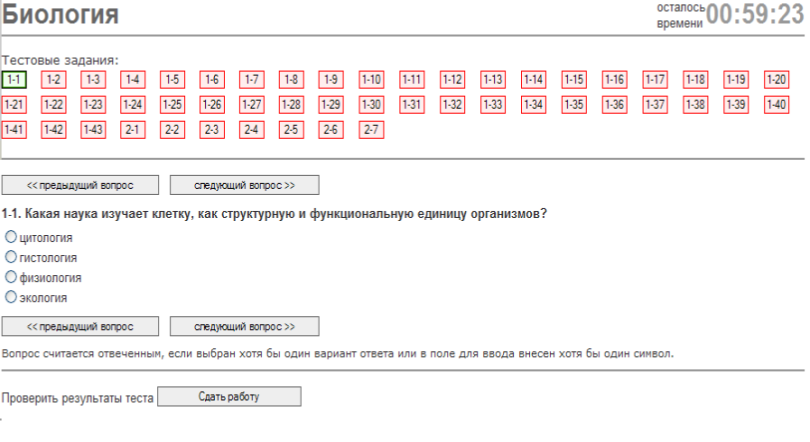 Диаграммы и графики
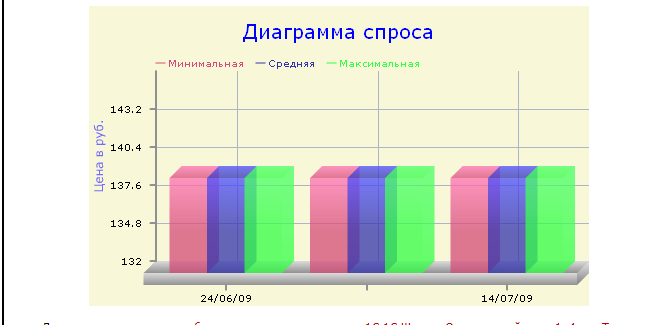 Презентации
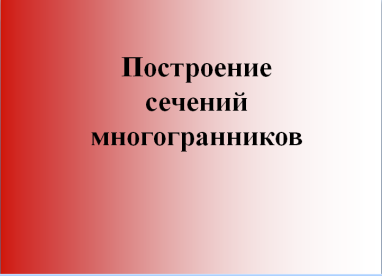 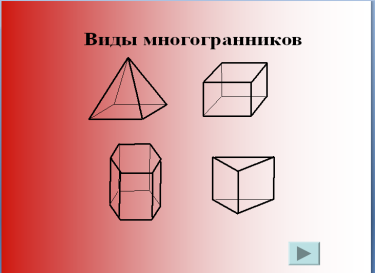 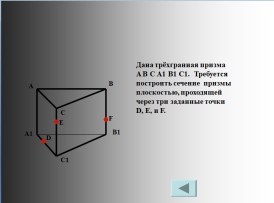 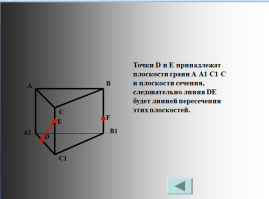 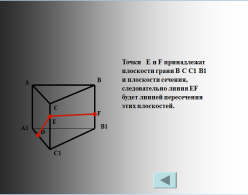 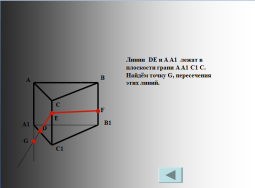 Подготовка к  ЕГЭ
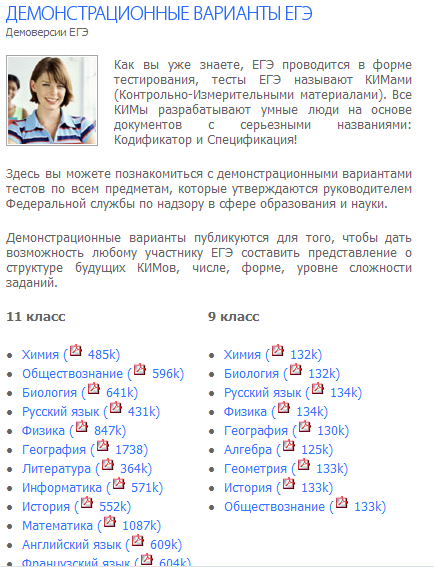 Тренировочные тесты
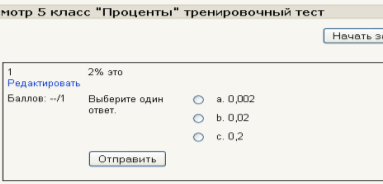 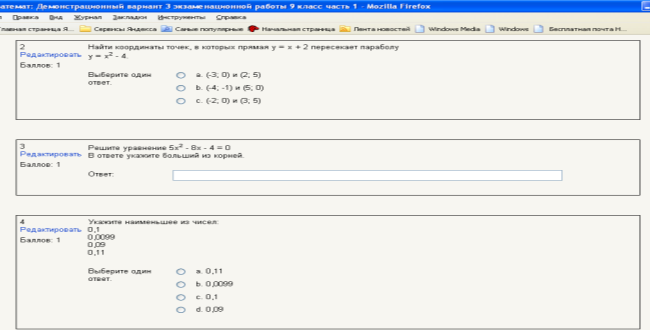 Словари и переводчики on-line
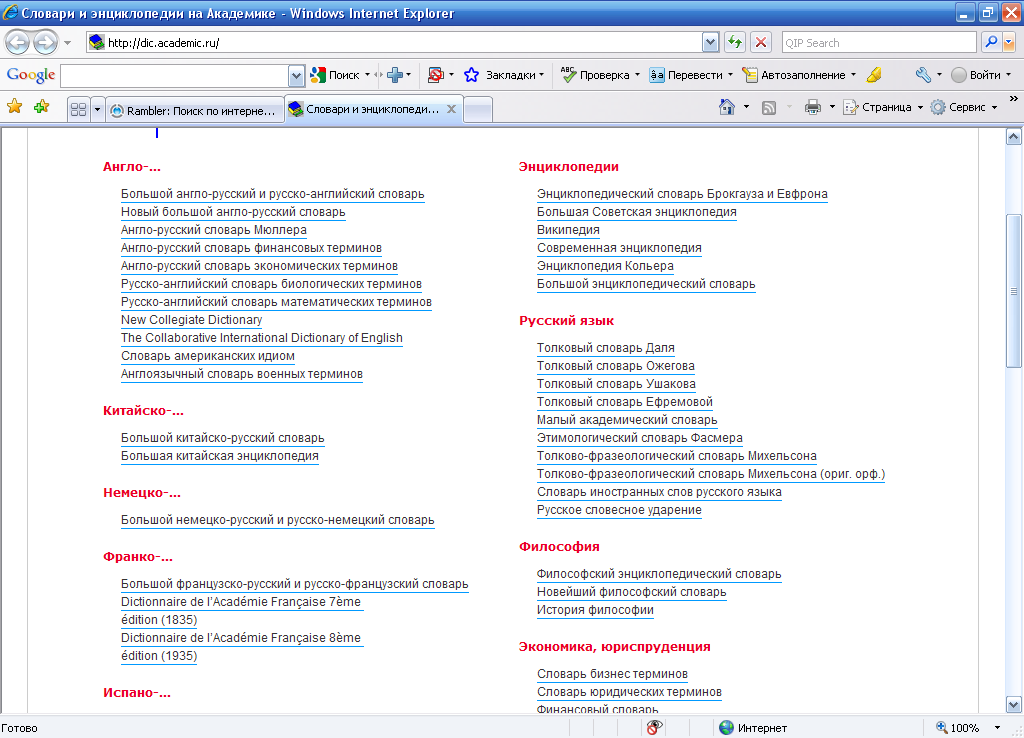 Вывод:
Итогом  внедрения  ИКТ  в образовательный  процесс  является      позитивная динамика  изменения качества знаний  и повышение  познавательной активности   учащихся.